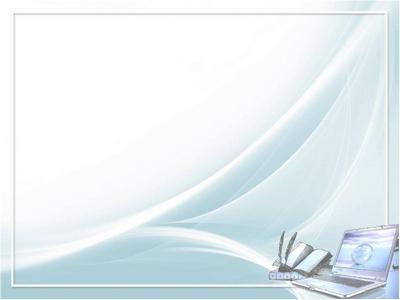 Навчально-методичне забезпечення курсу «Сходинки до інформатики»
2 класАвторський колектив:Морзе Н.В., Вембер В.П., Саражинська Н.А.
Підручники
Робочі зошити
Методичні рекомендації (з конспектами уроків)
Диск з додатковими дидактичними матеріалами
Зошит
Автори Морзе Н.В., Вембер В.М., Саражинська Н.А.
Рубрики
Автори Морзе Н.В., Вембер В.М., Саражинська Н.А.
Візуалізація теорії
Автори Морзе Н.В., Вембер В.М., Саражинська Н.А.
Візуалізація теорії
Рубрика Повторюємо
Автори Морзе Н.В., Вембер В.М., Саражинська Н.А.
Візуалізація теорії
Рубрика Повторюємо
Автори Морзе Н.В., Вембер В.М., Саражинська Н.А.
Здійснення самоконтролю
Рубрика
Автори Морзе Н.В., Вембер В.М., Саражинська Н.А.
Особливості сприймання сучасної дитини
Нелінійний текст
Автори Морзе Н.В., Вембер В.М., Саражинська Н.А.
Особливості сприймання сучасної дитини
Нелінійний текст
Автори Морзе Н.В., Вембер В.М., Саражинська Н.А.
Діємо

1. GCompris 
2. TuxPaint
3. Малювання 1 кл. (В.В. Шакотько)
Описані практичні у підручнику за 3 програмами
Інструкції до практичних
Автори Морзе Н.В., Вембер В.М., Саражинська Н.А.
Інструкції до практичних
Автори Морзе Н.В., Вембер В.М., Саражинська Н.А.
Комунікативні компетенції
Автори Морзе Н.В., Вембер В.М., Саражинська Н.А.
Розвиток через систему завдань